Степанова О.Г.- економічне виховання заняття “ Школа юних бізнесменів ”                        “ Афлатот ”
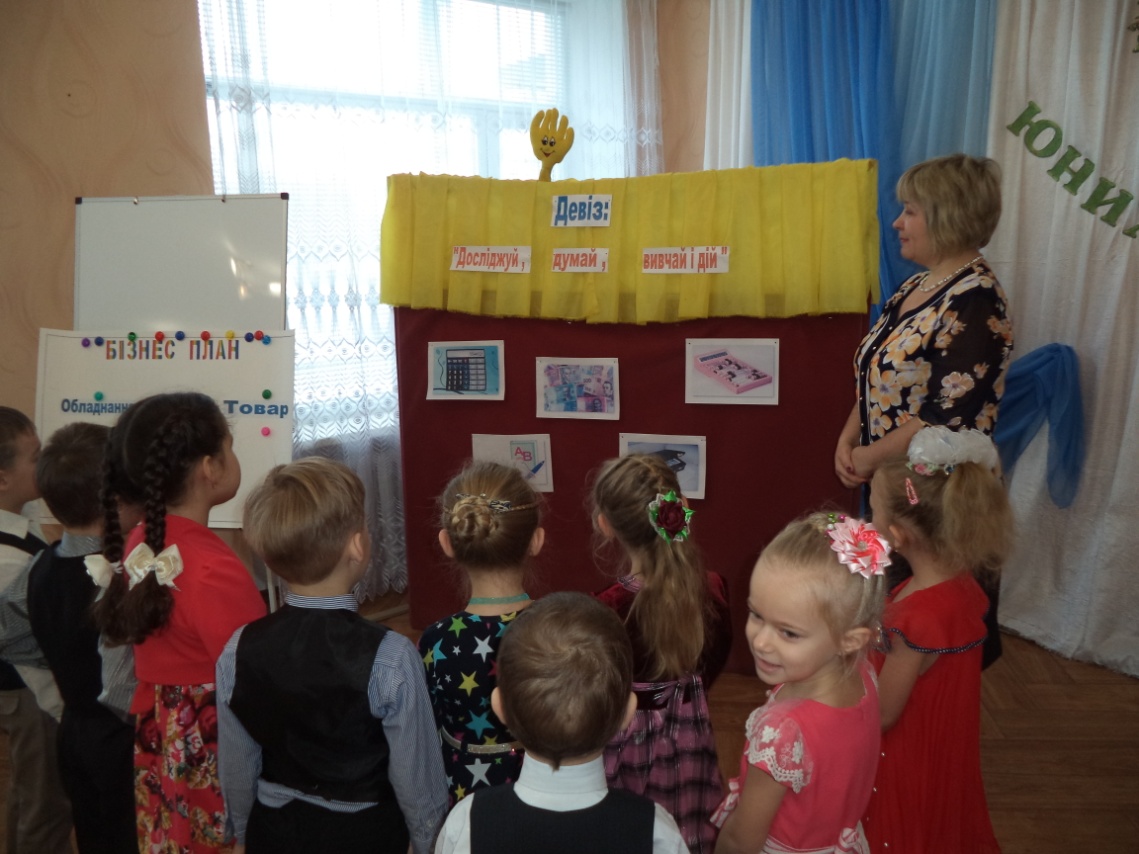 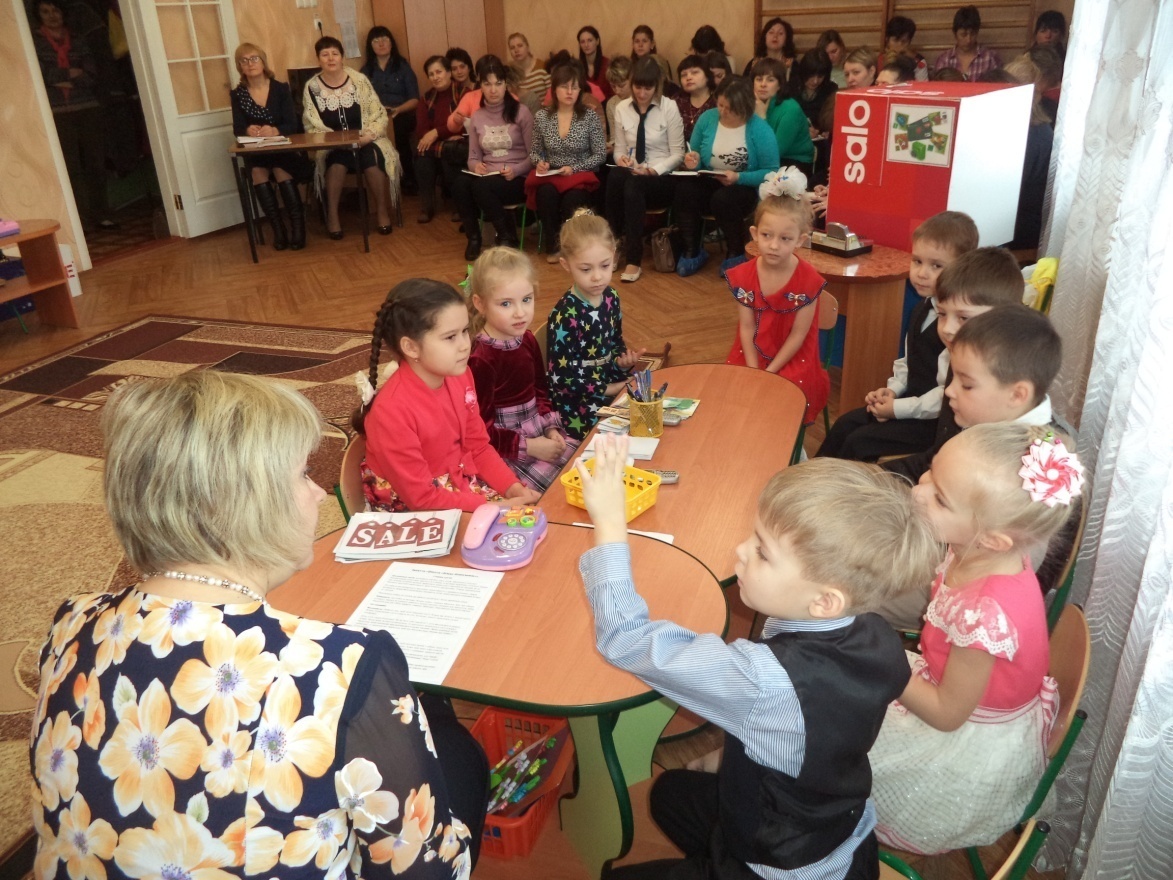 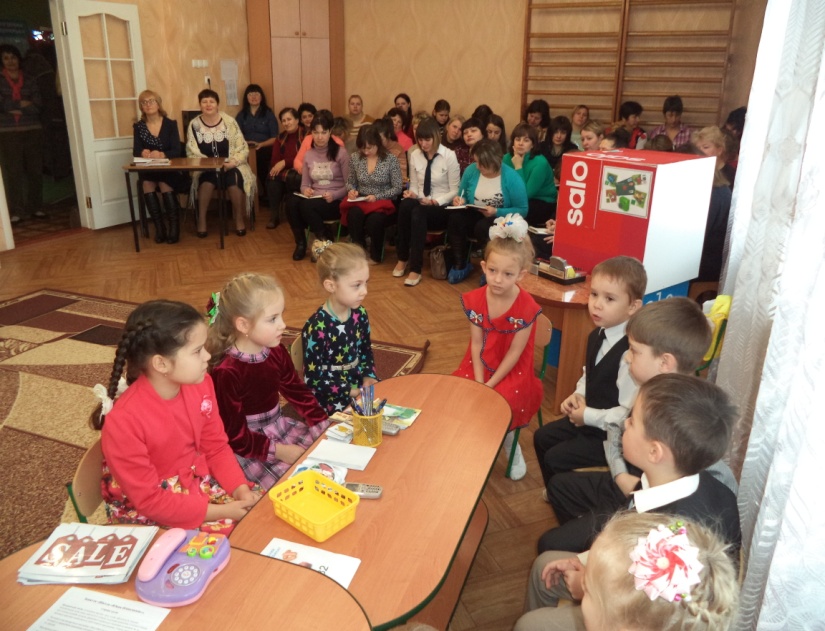 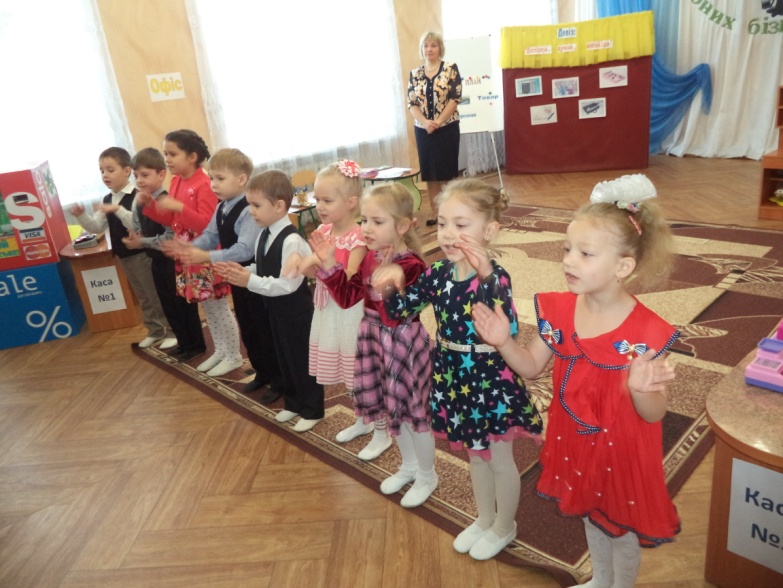 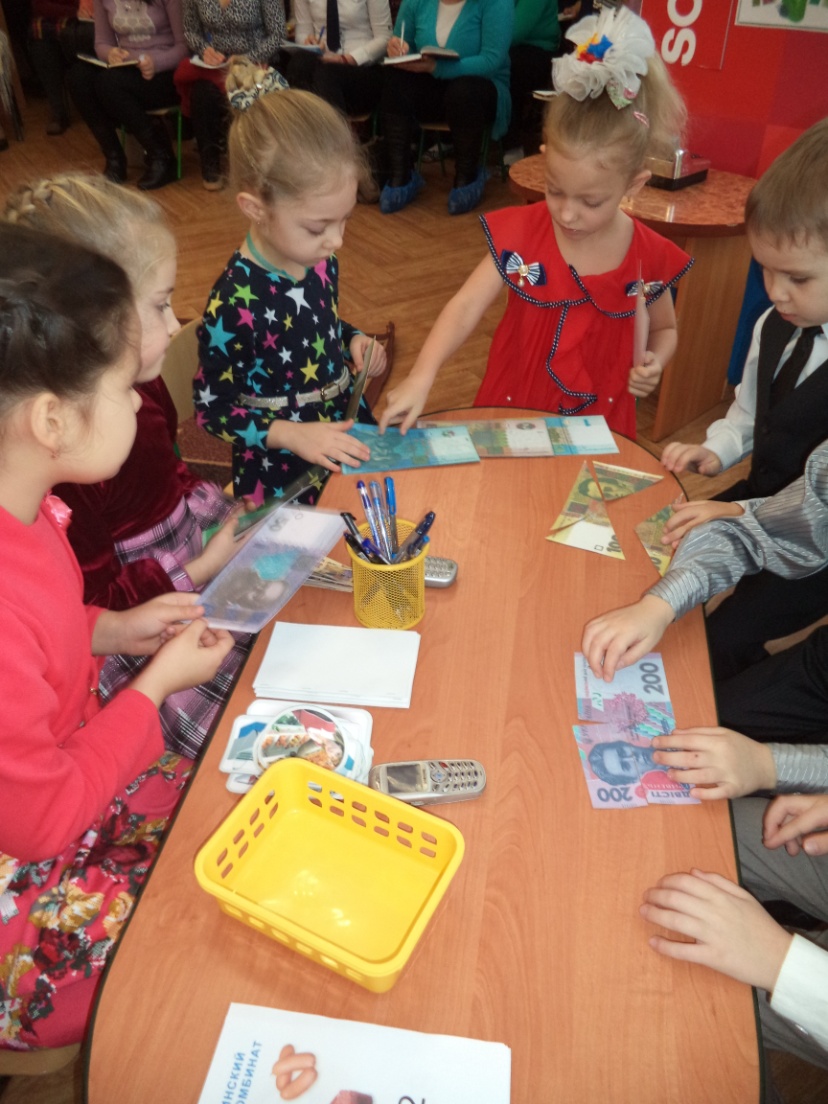 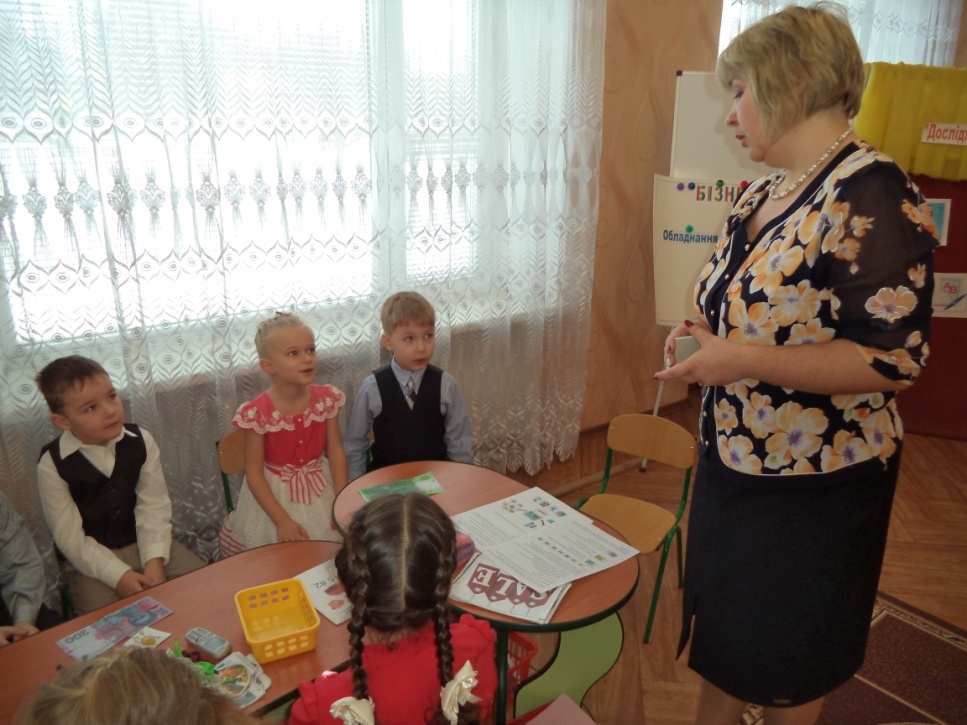 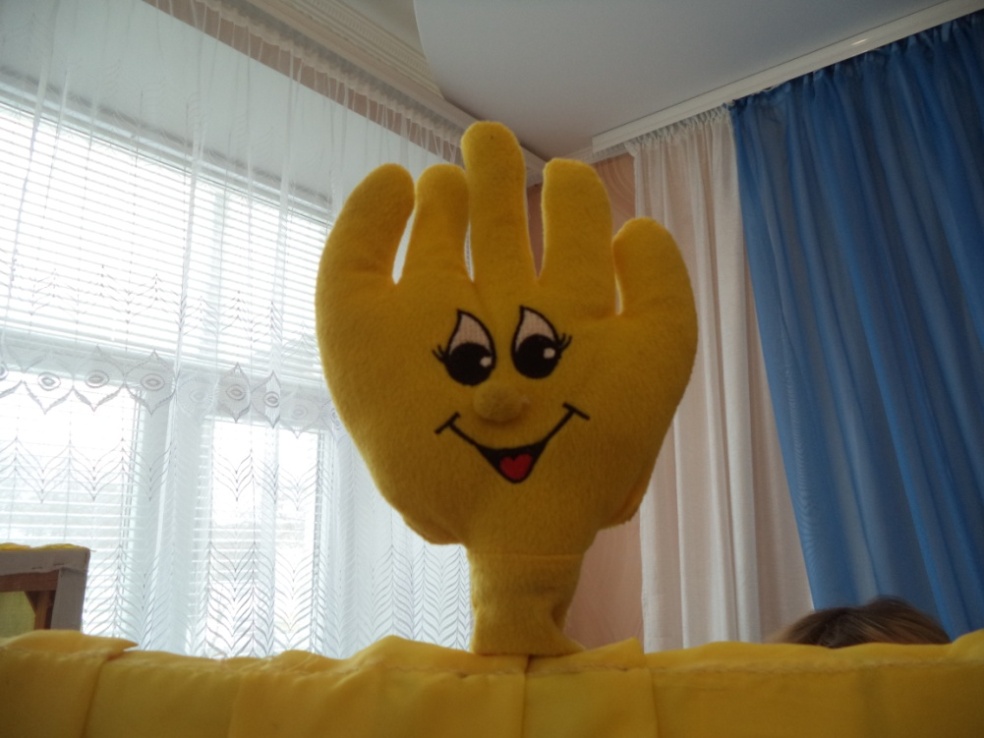 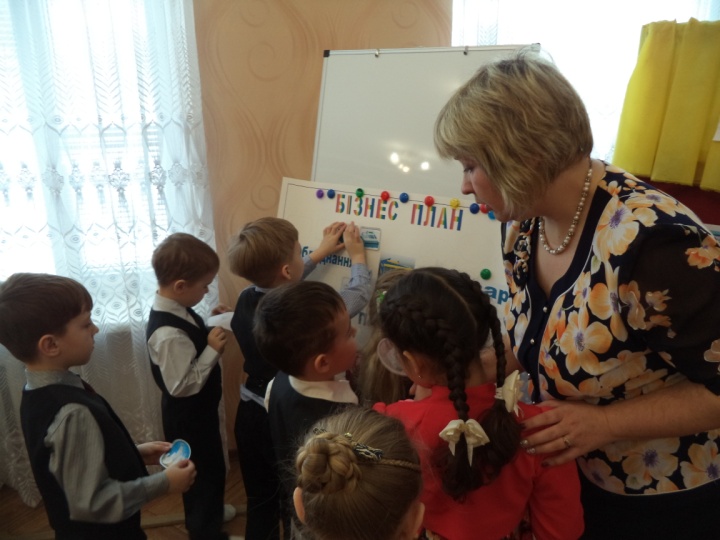 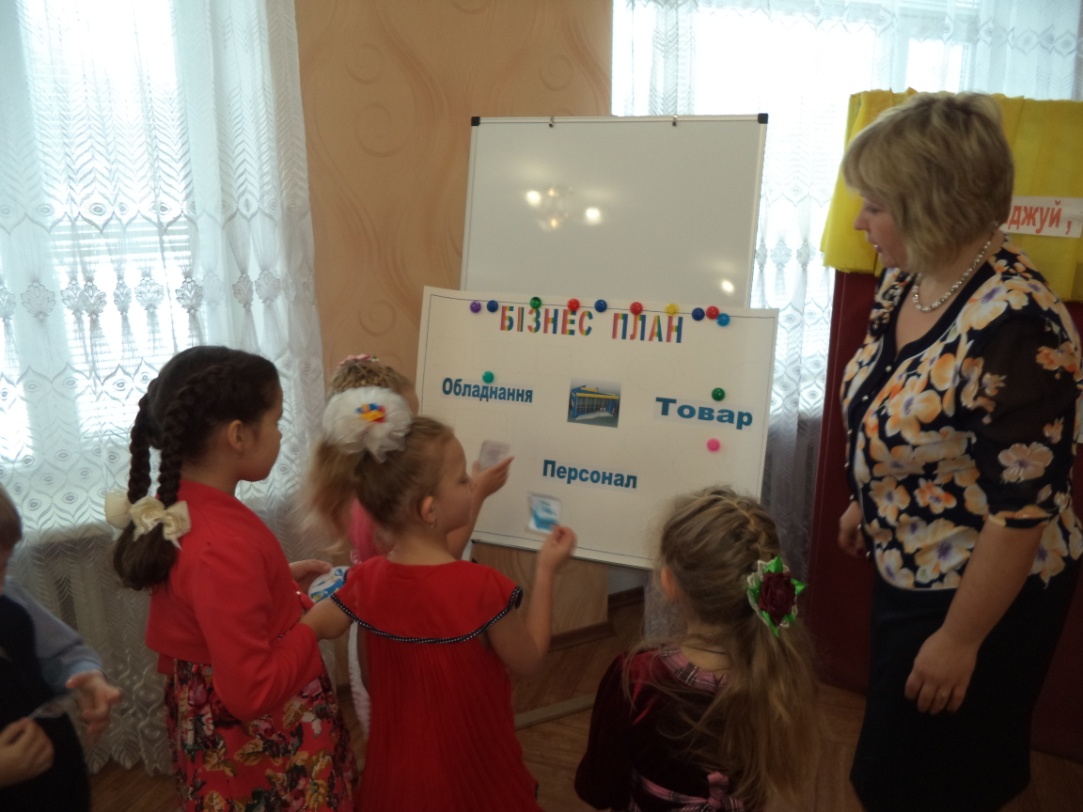 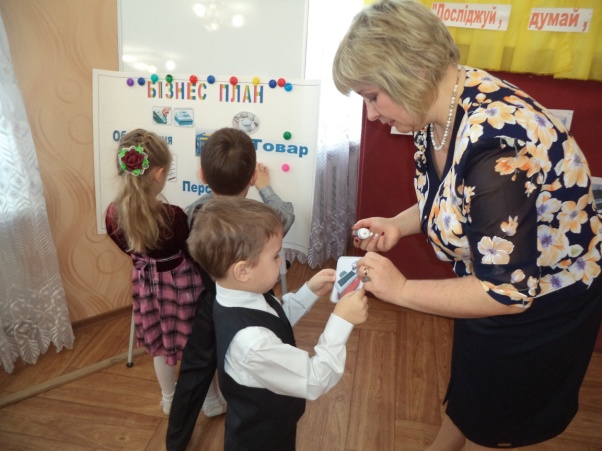 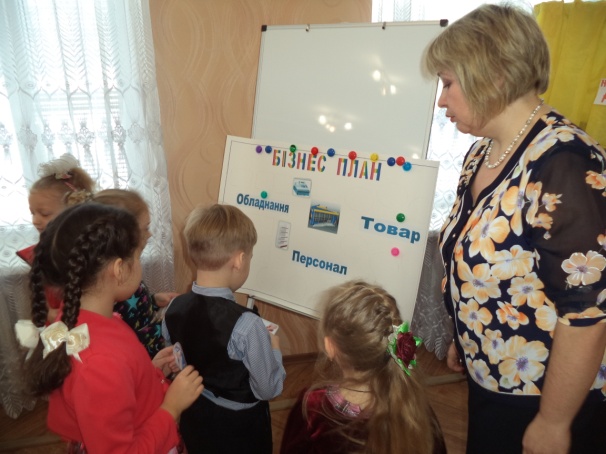 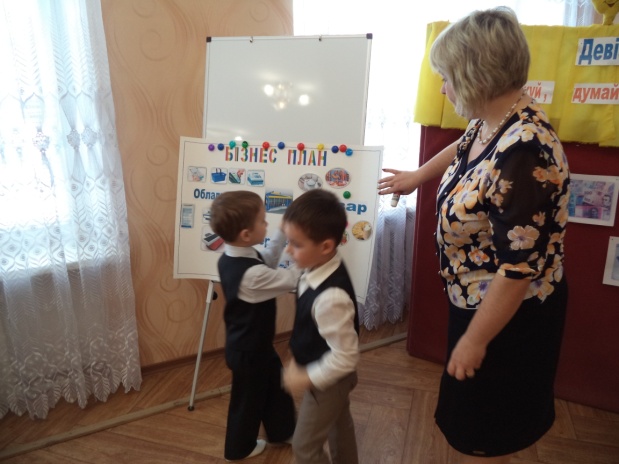 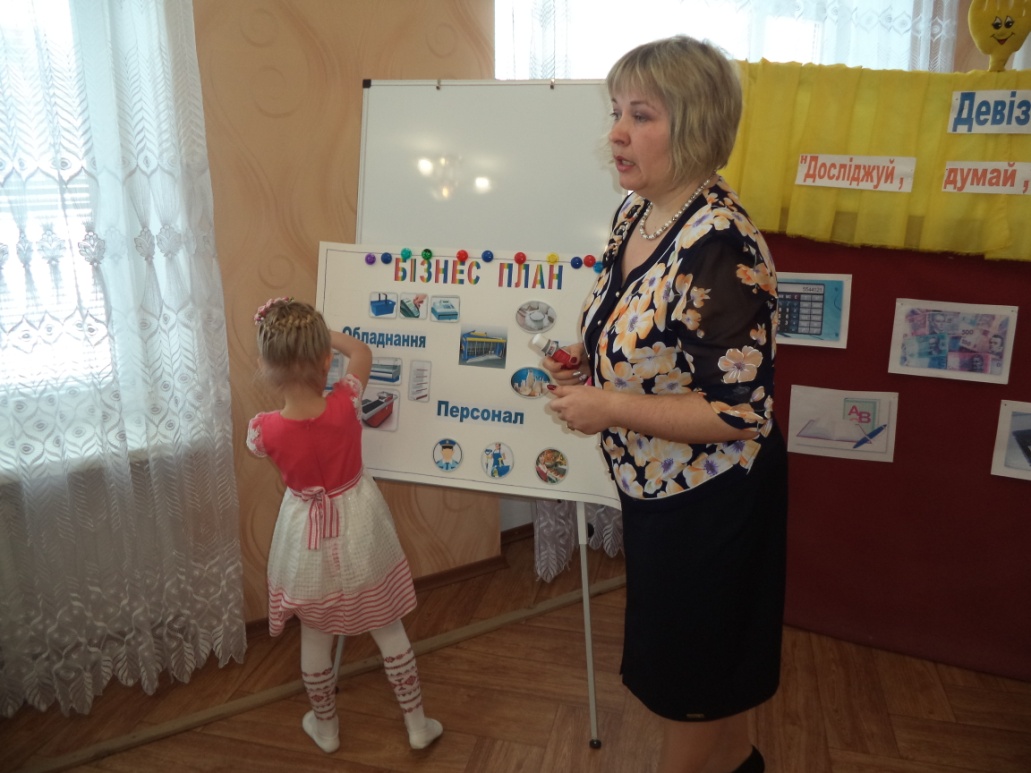 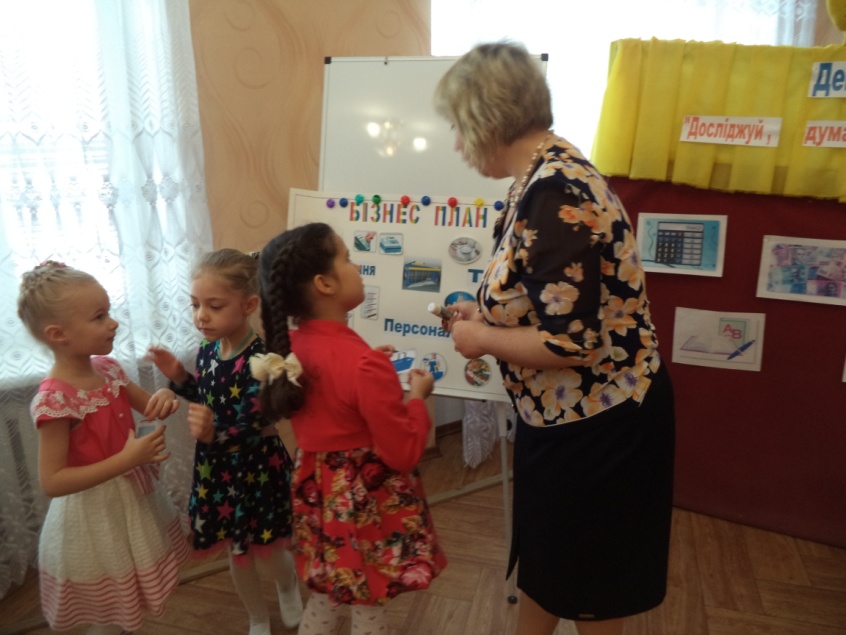 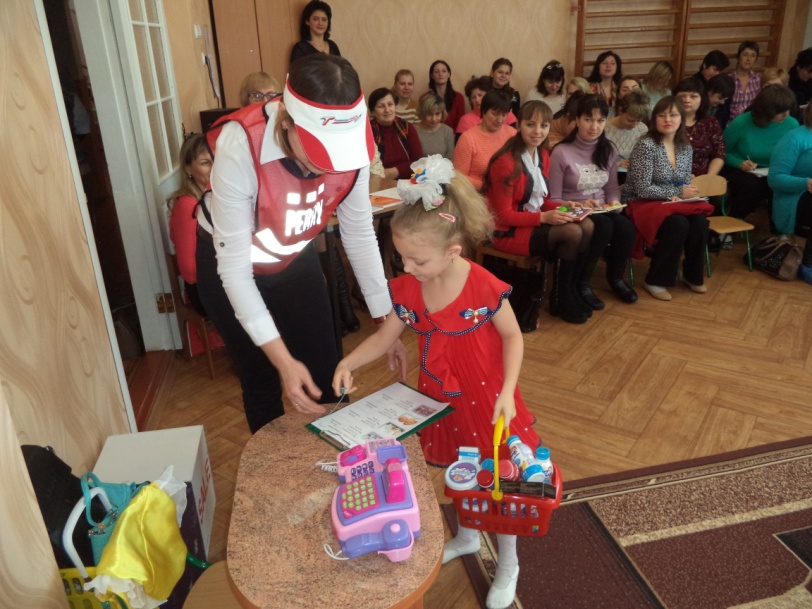 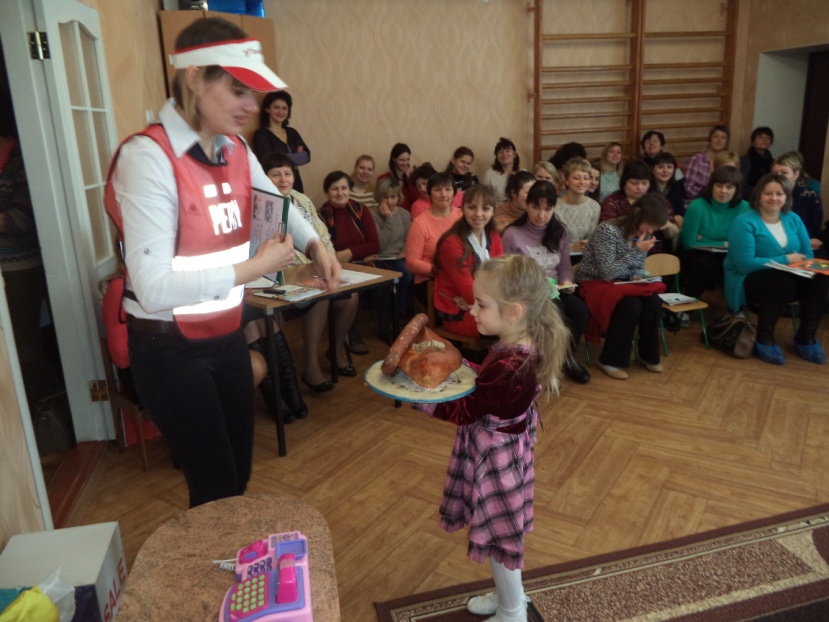 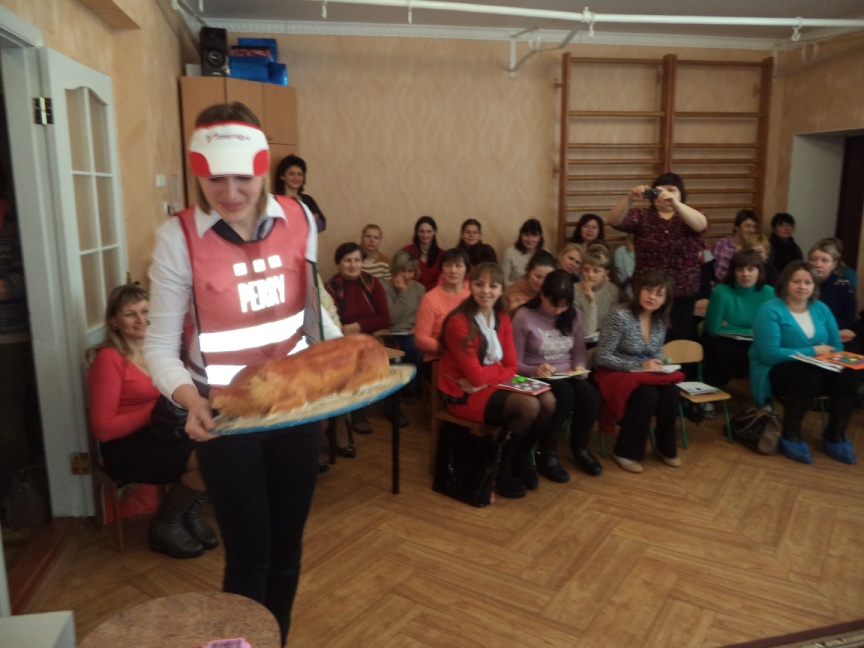 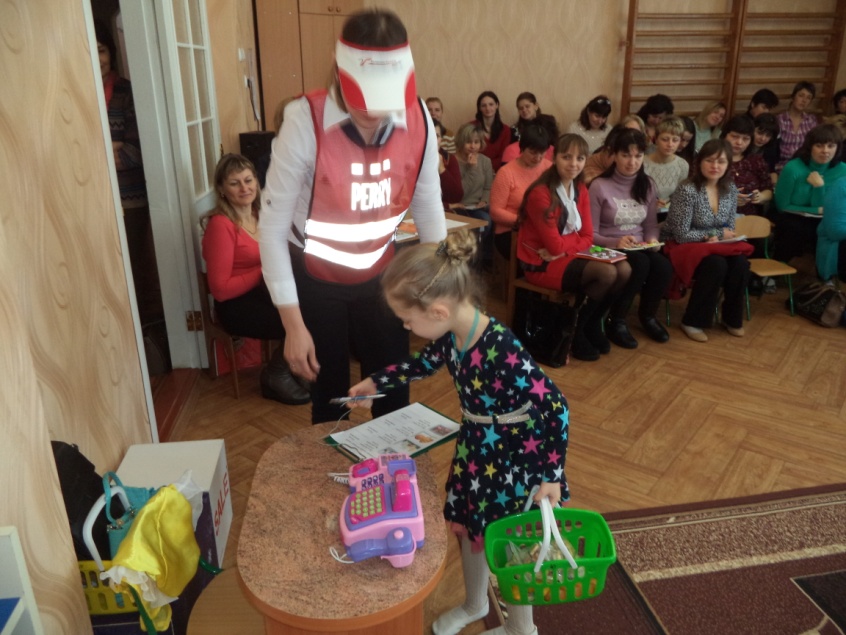 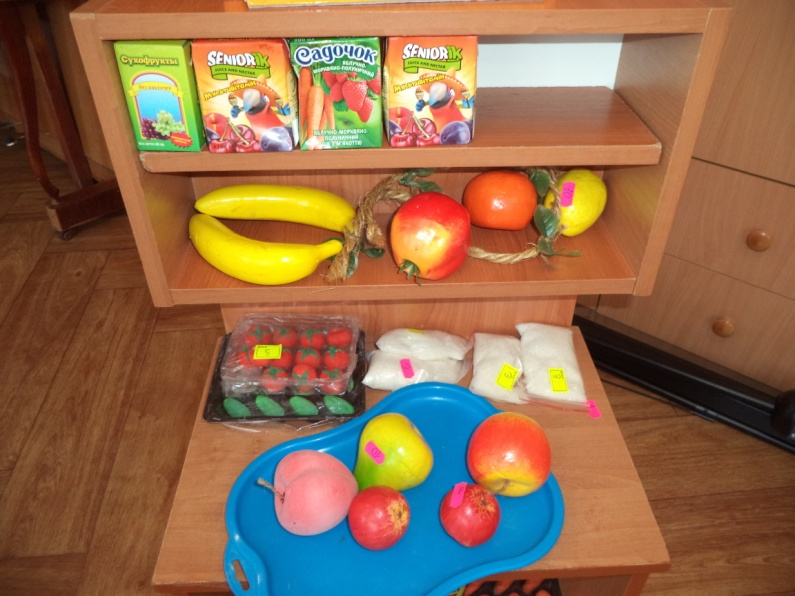 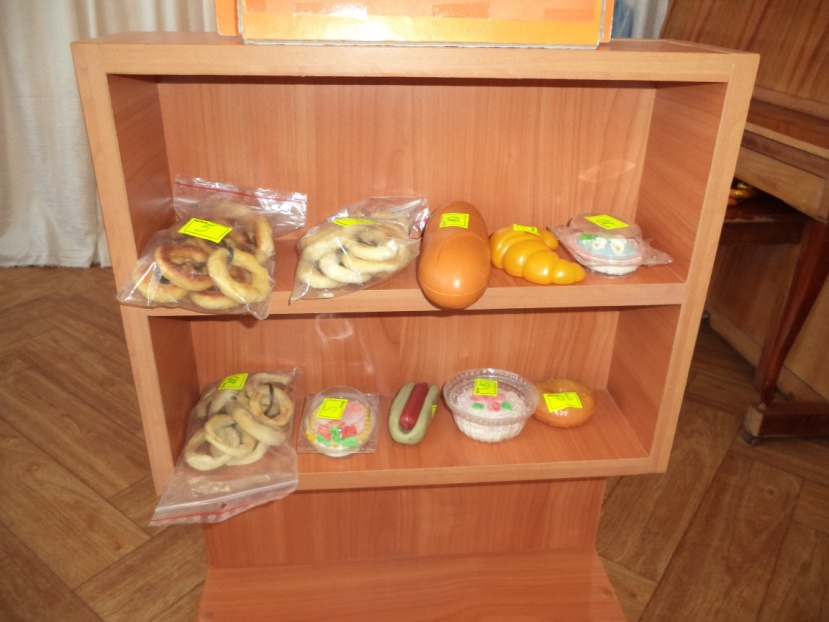 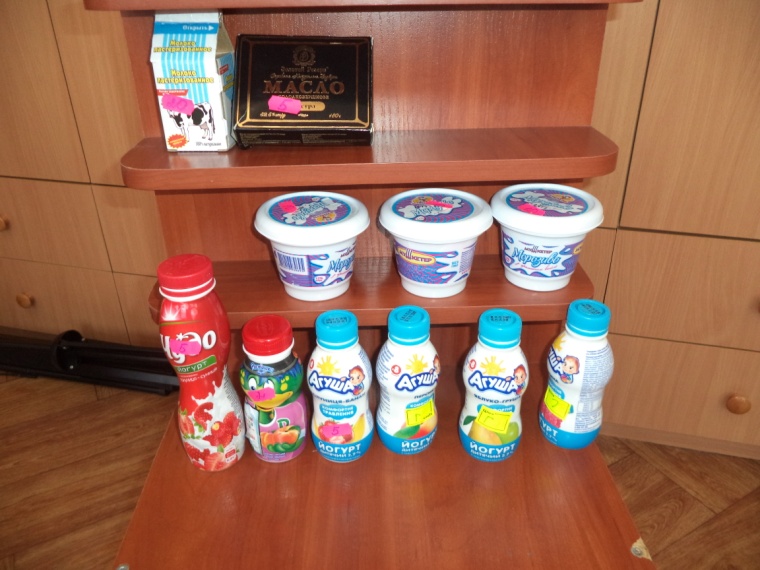 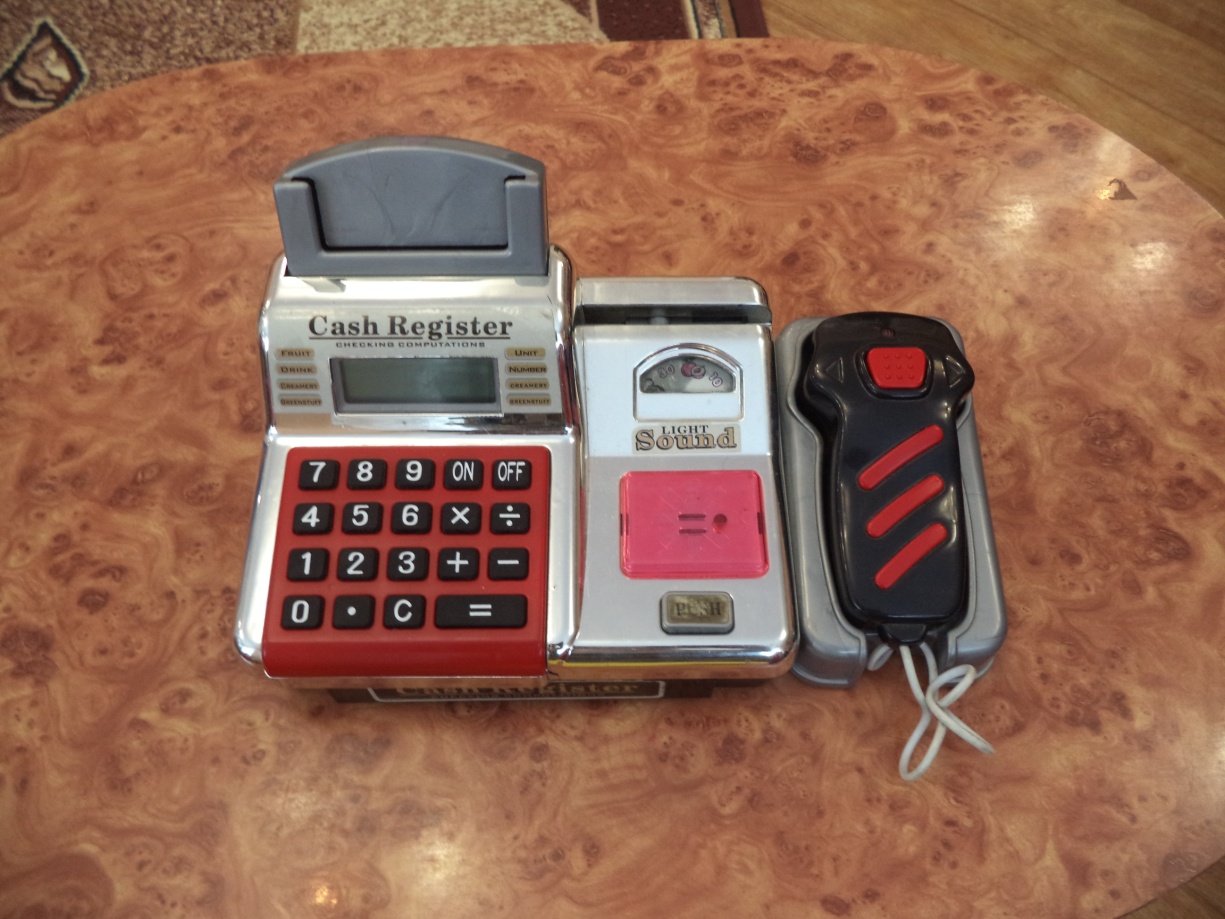 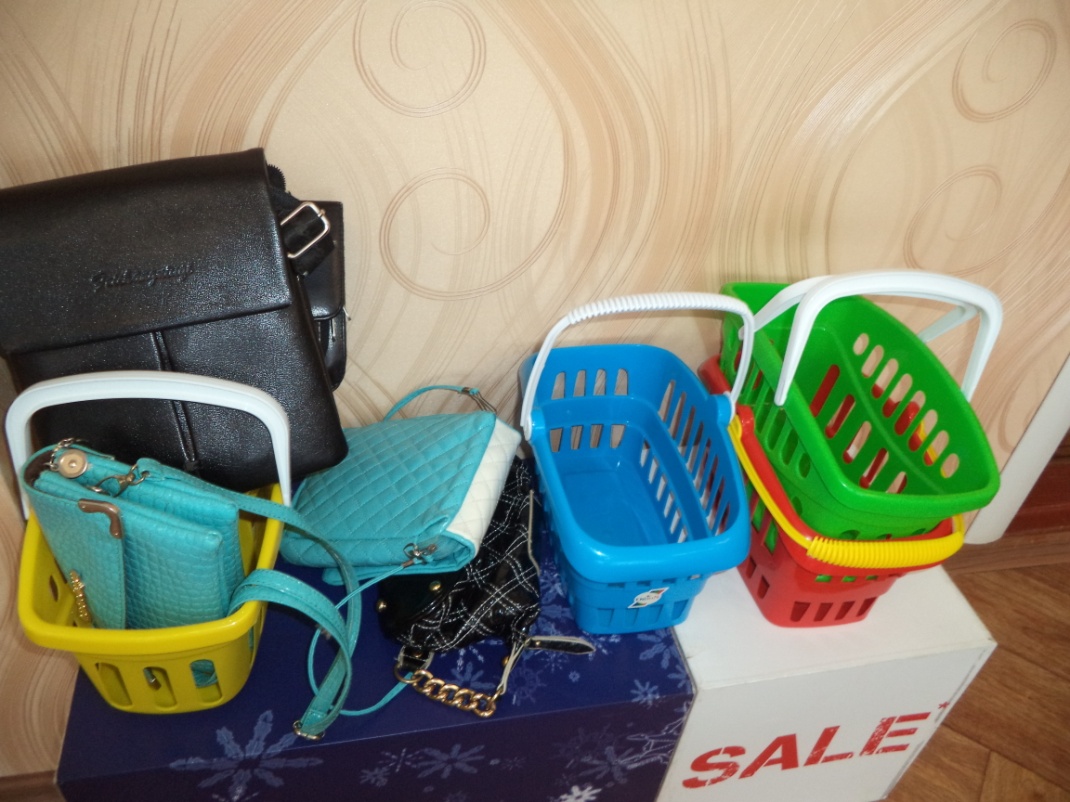 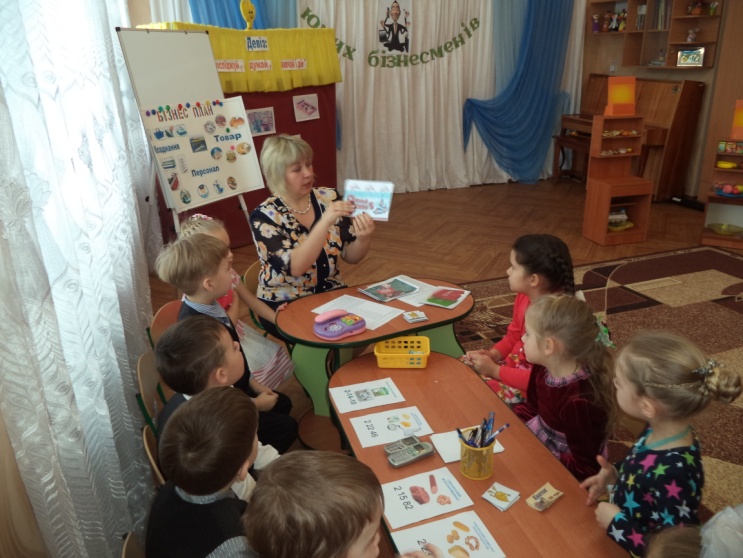 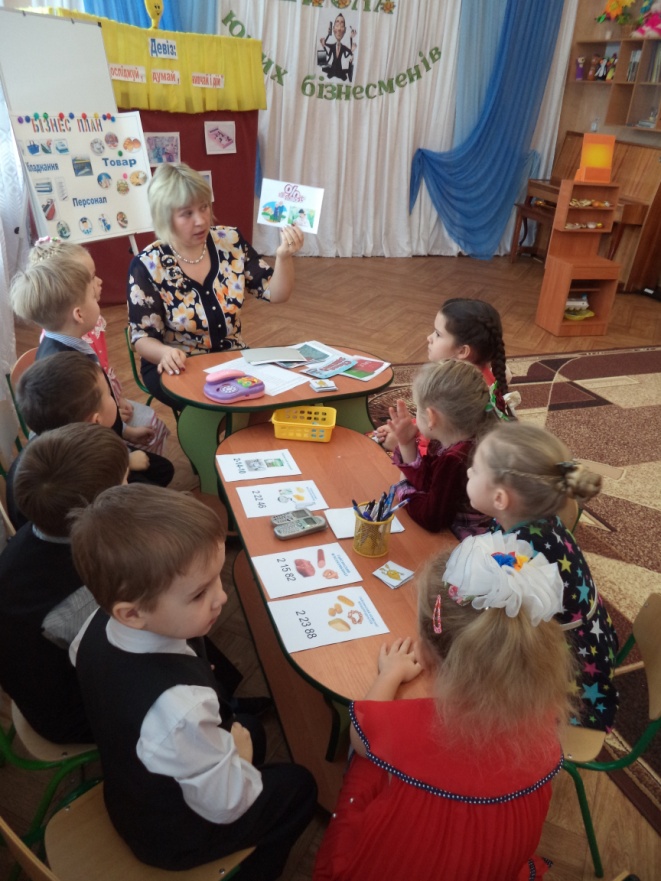 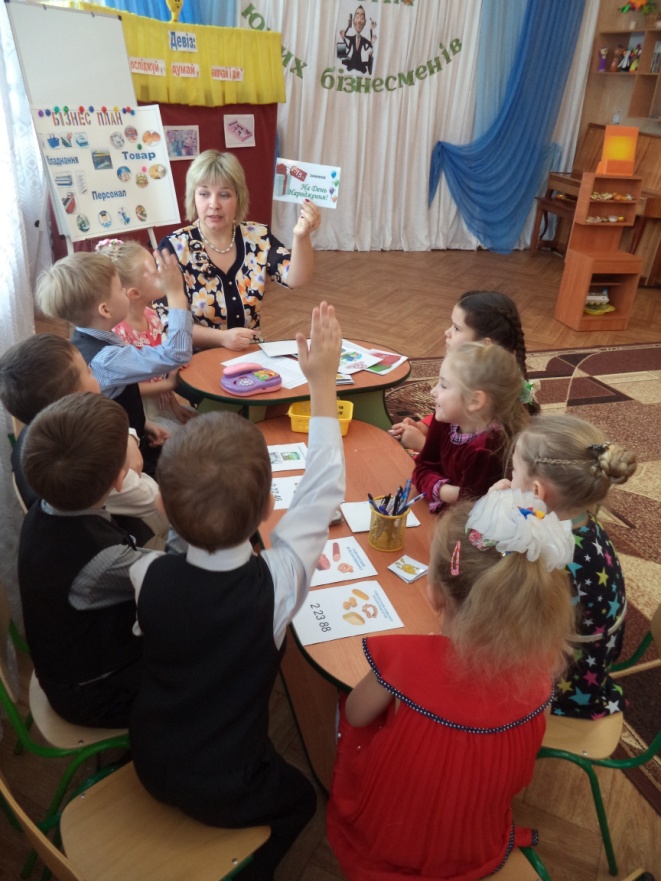 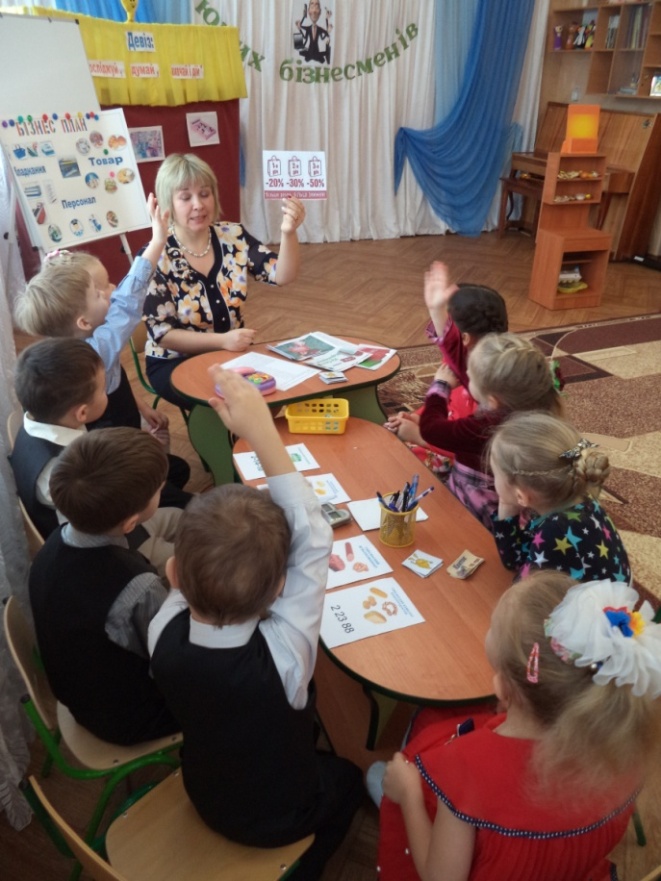